Répétition
L’art de la répétition
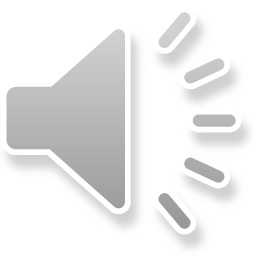 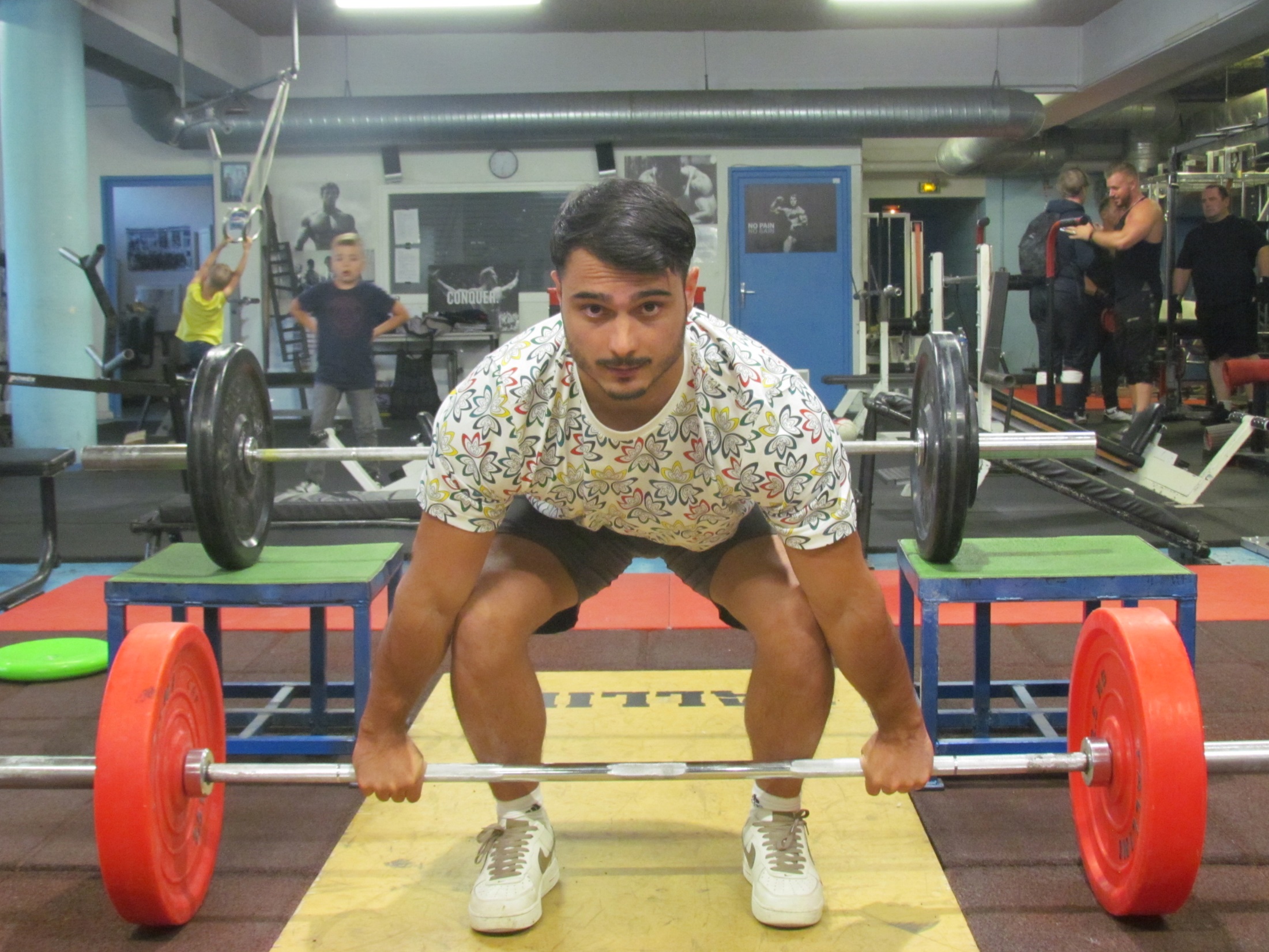 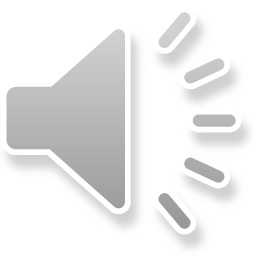 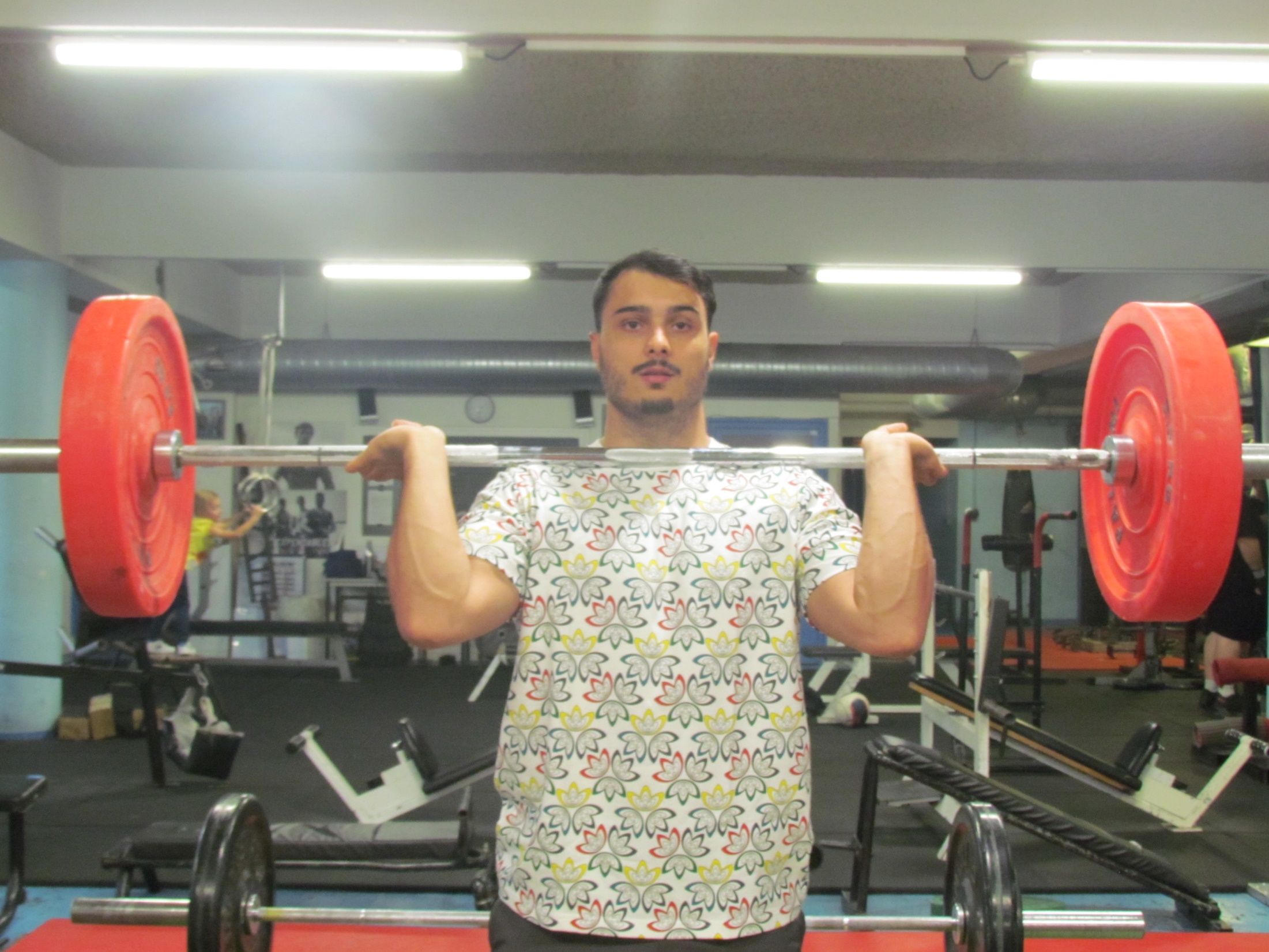 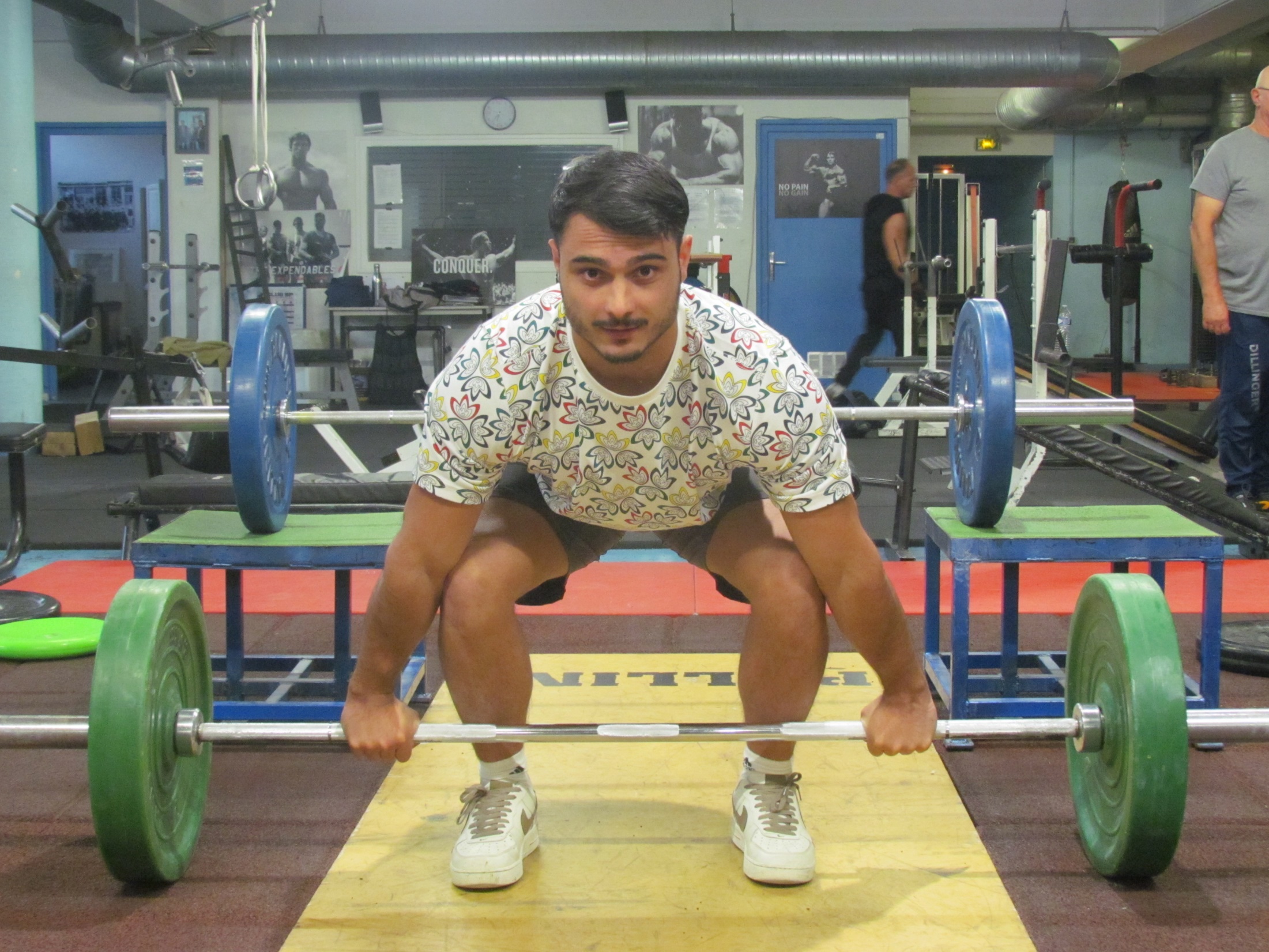 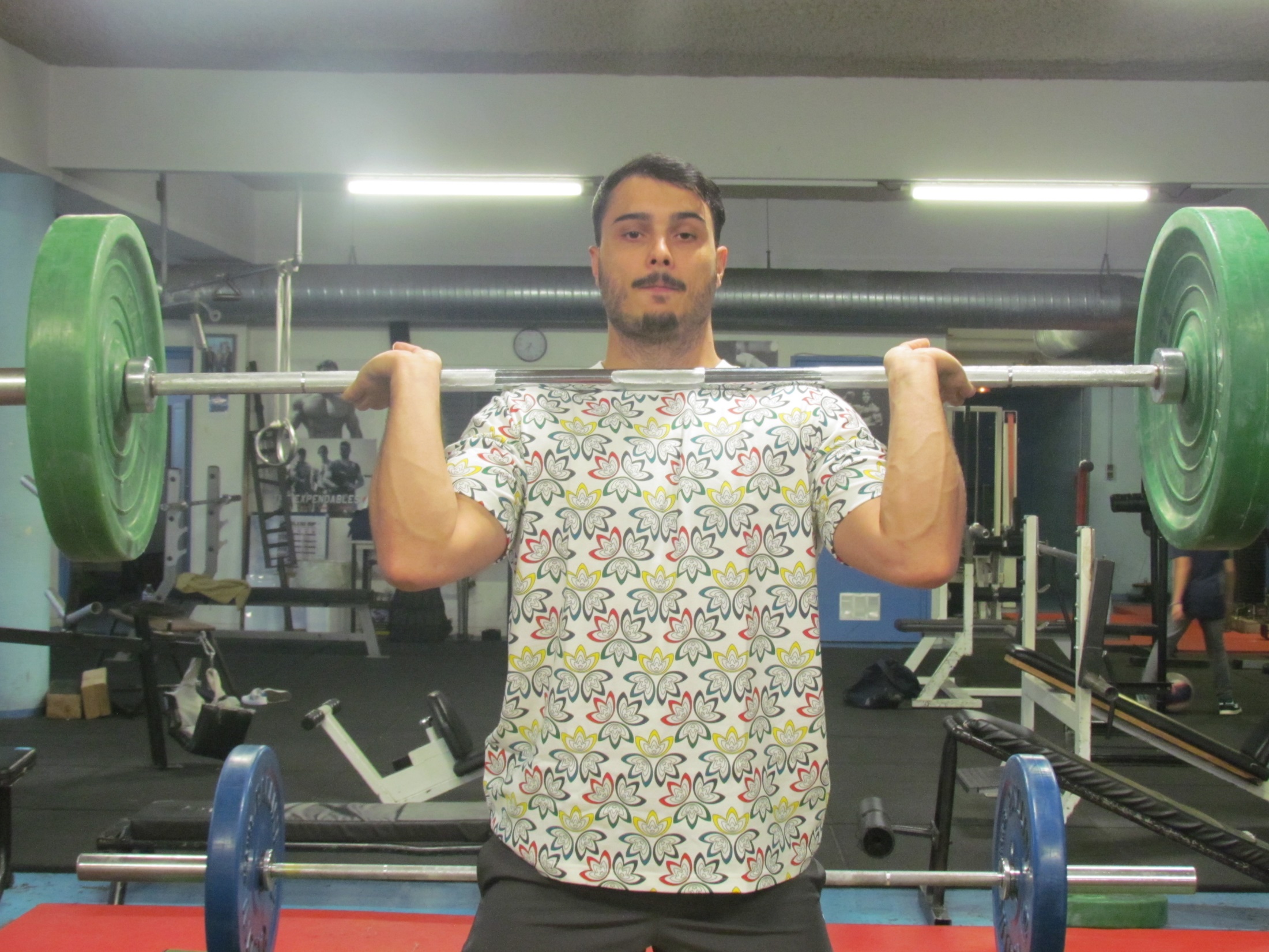 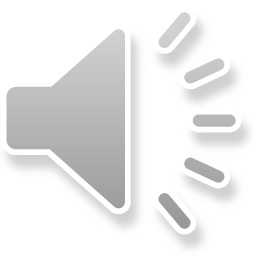 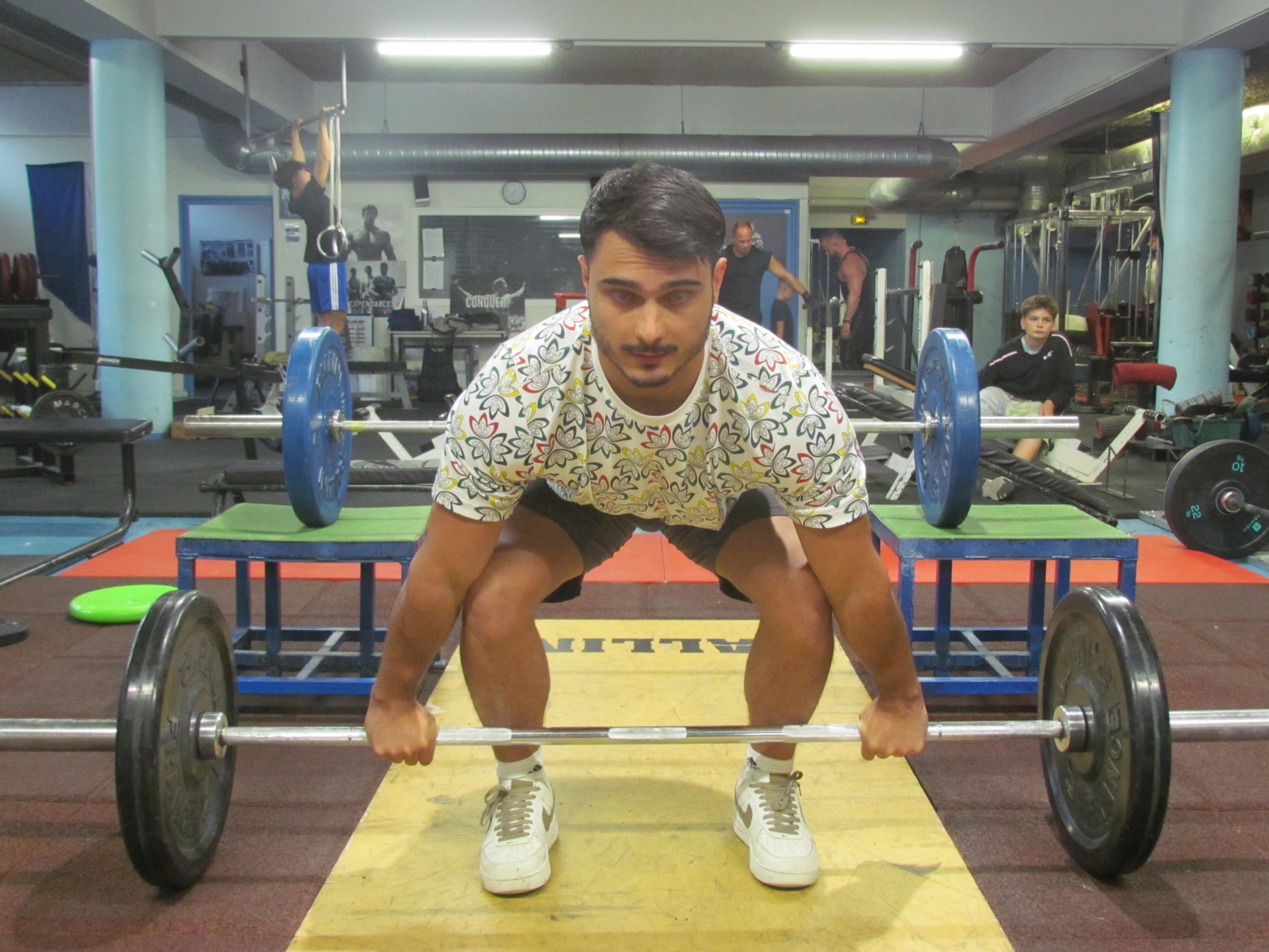 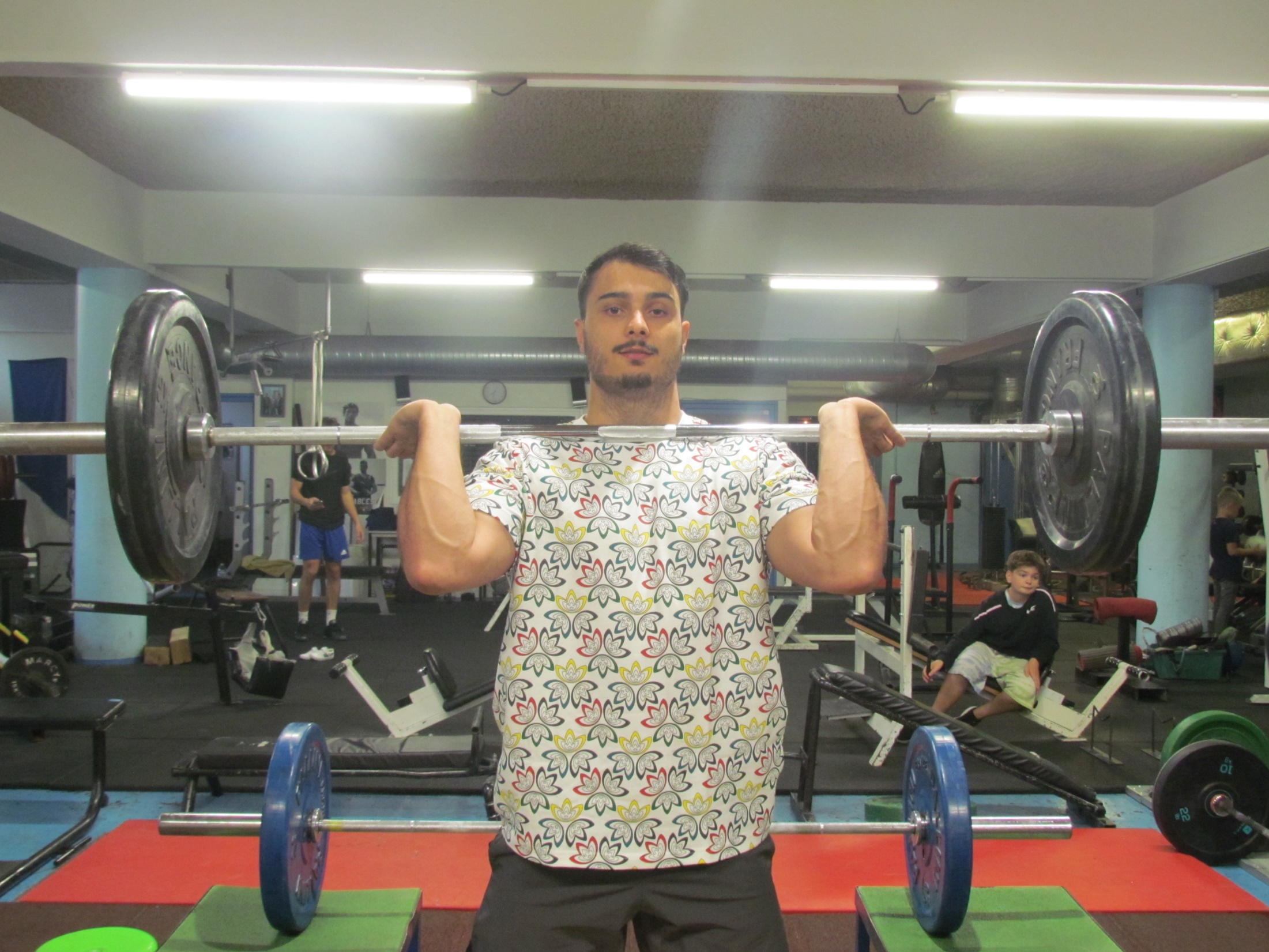 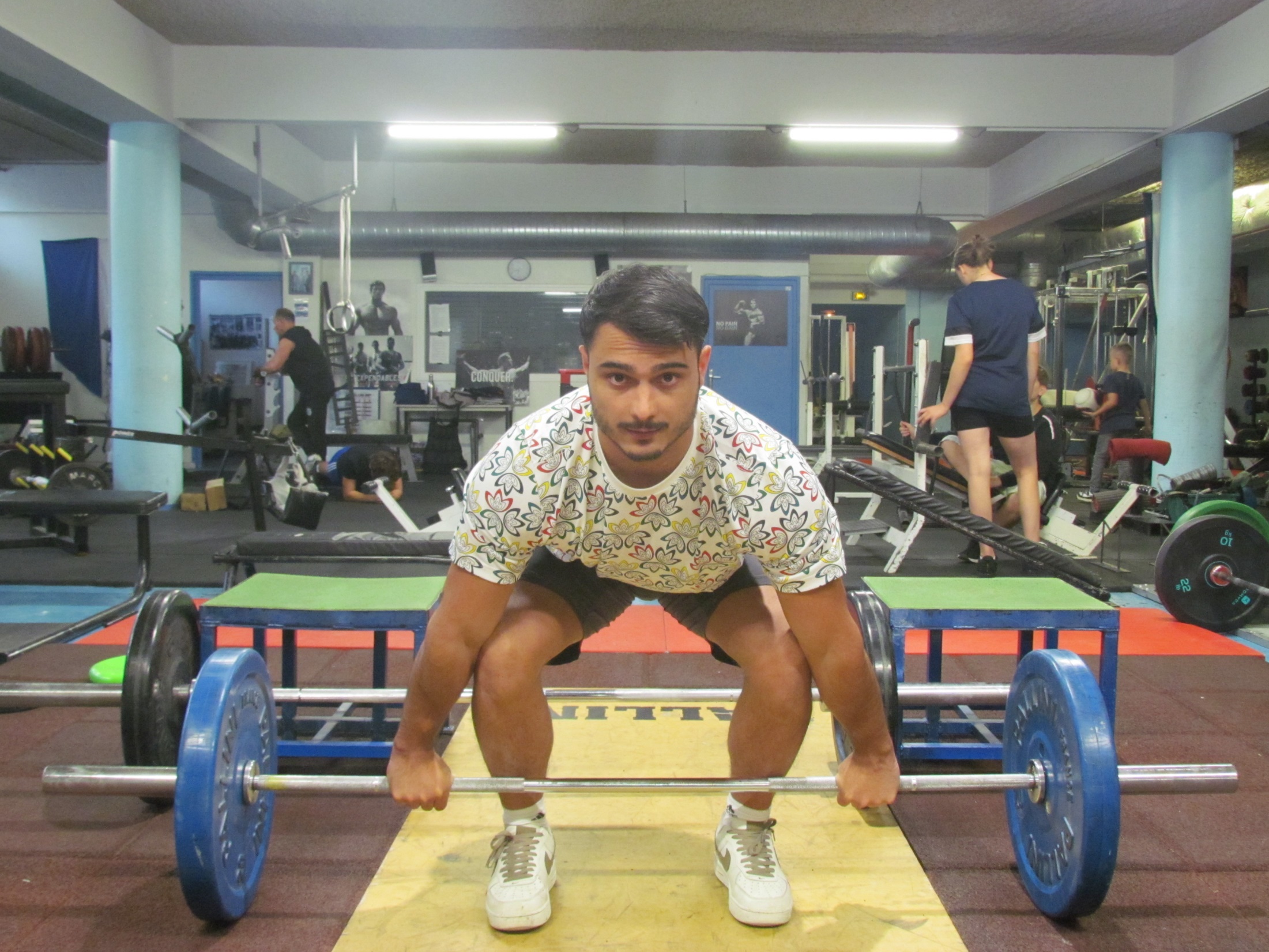 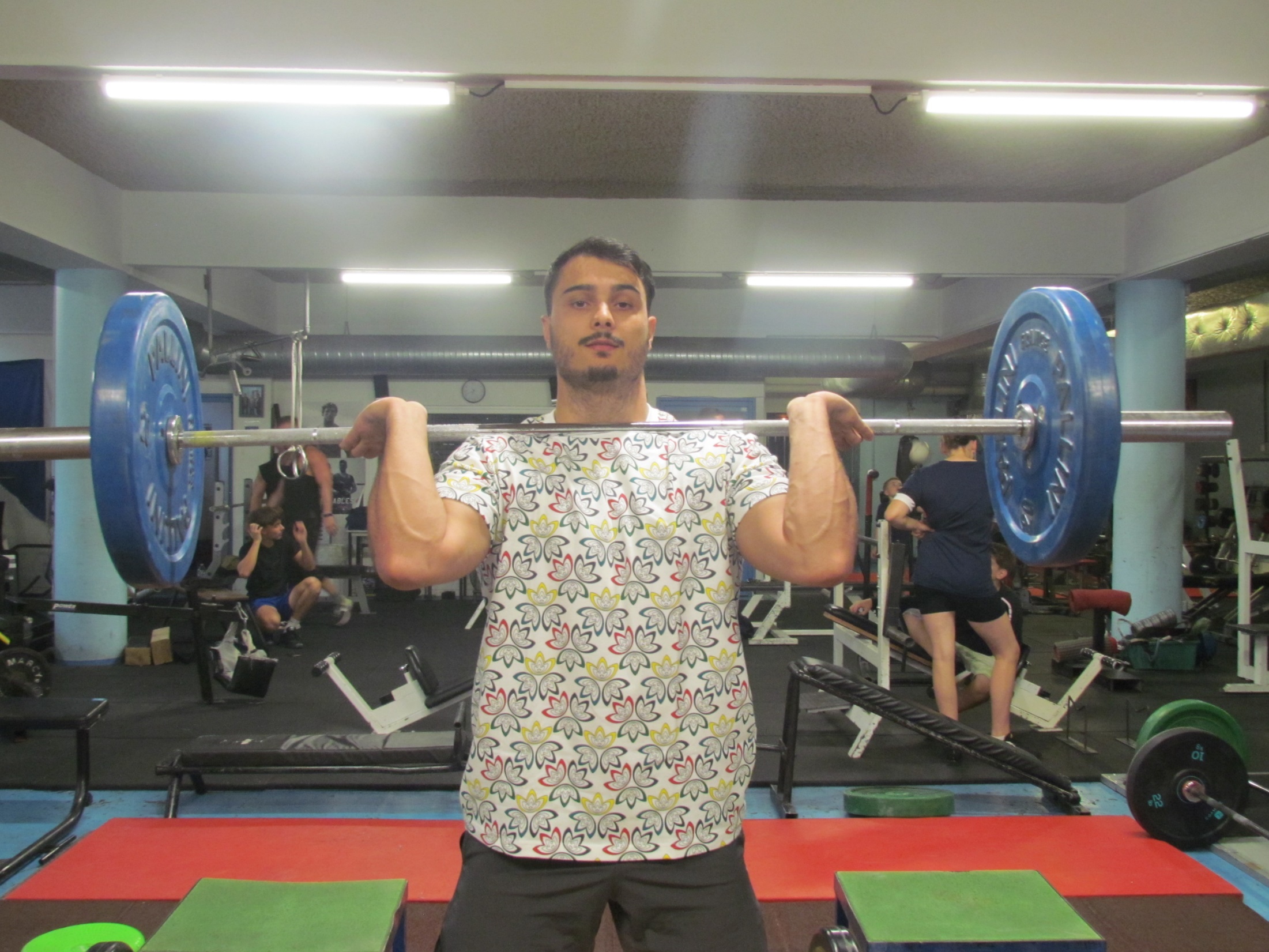